NUEVO PAC
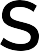 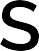 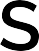 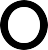 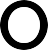 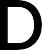 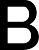 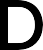 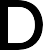 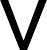 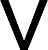 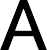 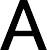 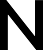 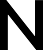 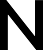 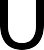 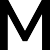 DESARROLLO Y SOSTENIBILIDAD
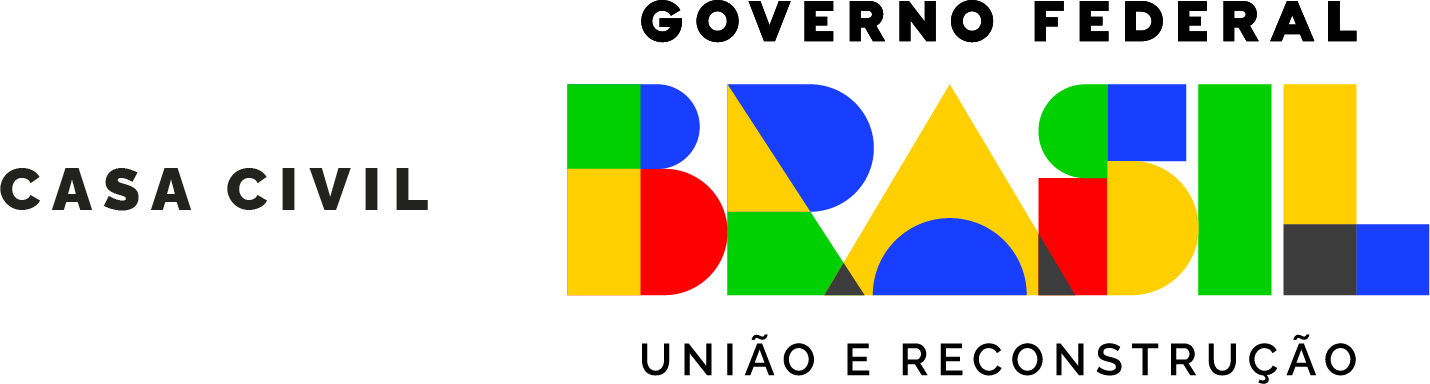 [Speaker Notes: NUEVO PAC
DESARROLLO Y SOSTENIBILIDAD]
¿POR QUÉ
NECESITAMOS DE UN NUEVO PAC?
Promover la infraestructura económica, social y urbana  Incrementar la inversión pública y privada  Presentar un plan que:
Articule los principales objetivos del gobierno  Alinee las expectativas de los agentes
Garantice previsibilidad a mediano y largo plazo
Generar empleo de calidad
Mejorar la competitividad de la economía brasileña¿
¿QUÉ ES
"NUEVO" EN PAC?
Nuevas áreas
Compromiso con la transición ecológica
Compromiso con la nueva industrialización del País
Diálogo respetuoso, republicano y democrático  con todos los gobernadores y alcaldes
Coordinación de las fuentes de financiamiento para  las acciones estratégicas
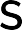 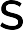 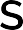 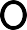 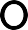 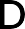 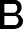 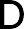 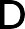 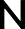 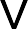 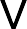 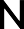 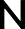 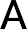 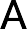 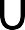 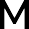 Inversión en  Infraestructura
Medidas  Institucionales
9 Ejes
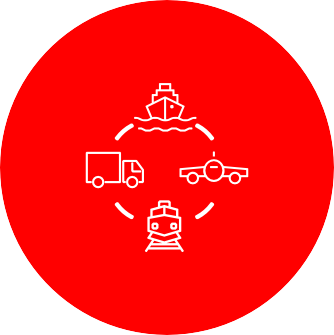 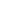 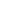 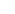 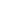 Transporte  Eficiente y  Sostenible
Transición y  Seguridad  Energética
Educación,  Ciencia y  Tecnología
Salud
Ciudades  Sostenibles  y Resilientes
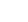 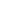 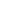 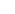 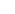 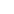 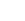 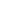 Inclusión  Digital y  Conectividad
Agua para  Todos
Infraestructura  Social Inclusiva
Innovación para la  Industria de la  Defensa
Inversión
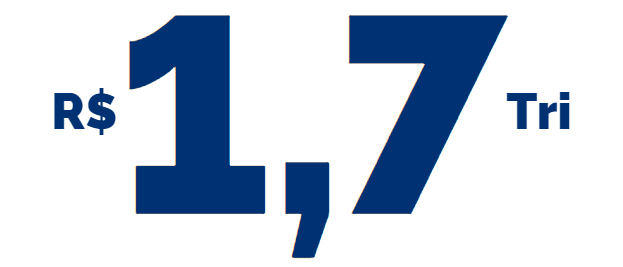 2023 al 2026
Post 2026
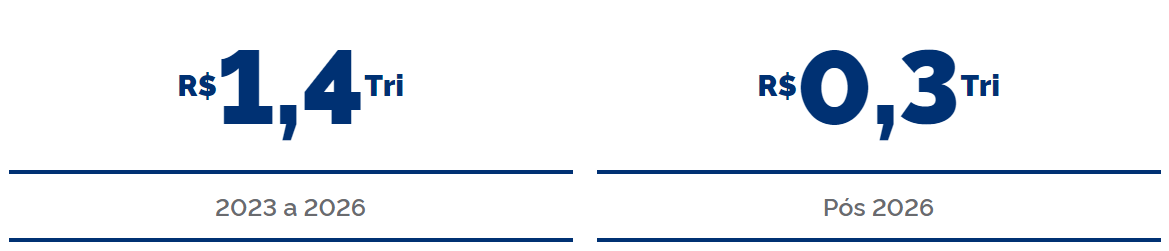 Inversión Total
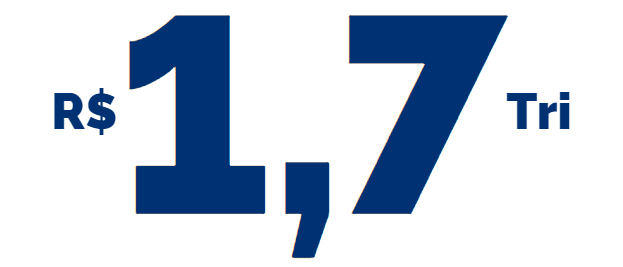 Privada
OGU
Financiamiento
Estatales
R$612
R$ 371
R$ 362
R$ 343
mil millones
mil millones
mil millones
mil millones
Previsión de creación de puestos  de trabajo
2,5
Directos
millones
1,5
Indirectos
millón
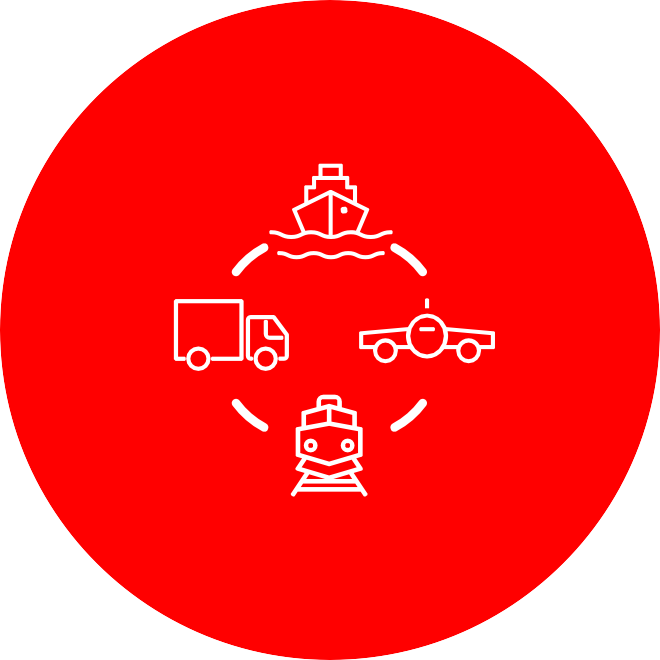 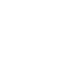 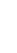 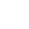 Aeropuertos
Ferrovías
Vías Acuáticas
Puertos
Autopistas
Transporte Eficiente  y Sostenible
Inversión
R$ 349,1
R$ 220,9 MM
2023 al 2026
R$ 128,2 MM
Post 2026
mil millones
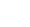 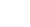 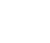 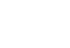 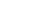 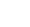 Luz para  Todos
Petróleo y  Gas
Transmisión  de Energía
Eficiencia  Energética
Combustibles  de bajo  carbono
Investigación   Mineral
Generación de  Energía
Transición y  Seguridad  Energética
Inversión
R$ 540,3
R$ 449,4 MM
2023 al 2026
R$ 90,9 MM
Post 2026
mil millones
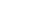 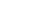 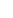 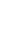 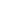 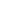 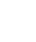 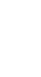 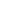 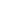 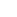 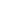 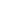 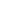 Prevención de  Desastres -  Contención de  Laderas y  Drenaje
Mi Casa,  Mi Vida
Financiamiento  Habitacional
Periferia Viva
- Urbanización  de Favelas
Gestión de  Residuos  Sólidos
Movilidad  Urbana  Sostenible
Alcantarillado   Sanitario
Ciudades  Sostenibles y  Resilientes
Inversión
R$ 609,7
R$ 557,1 MM
2023 al 2026
R$ 52,6 MM
Post 2026
mil millones
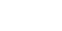 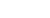 Infovías
Conectividad en las escuelas y  en las unidades  de salud
Expansión del  4G e  Implantación  del 5G
TV Digital
Servicios  Postales
Inclusión Digital y  Conectividad
Inversión
R$ 27,9
R$ 20,3 MM
2023 al 2026
R$ 7,6 MM
Post 2026
mil millones
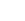 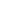 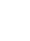 Agua para  quien más necesita
Revitalización  de Cuencas  Hidrográficas
Infraestructura  Hídrica
Abastecimiento  de agua
Agua para Todos
Inversión
R$ 31
R$ 26,1 MM
2023 al 2026
R$ 4,9 MM
Post 2026
mil millones
Educación, Ciencia y Tecnología
Inversión
45
36,7 MM
2023 al 2026
8,3 MM
Post 2026
R$
R$
R$
mil millones
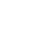 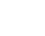 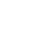 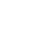 Infraestructura Social Inclusiva
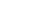 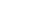 Inversión
R$ 2,4
R$ 0,3 MM
Post 2026
R$ 2,1 MM
mil millones
2023 al 2026
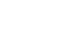 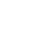 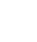 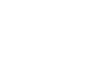 Complejo  Industrial de  Salud
Atención  Primaria
Atención  Especializada
Preparación  para  Emergencia  Sanitaria
Telesalud
Salud
Inversión
R$ 30,5
R$ 1,2 MM
Post 2026
R$ 29,3 MM
2023 al 2026
mil millones
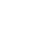 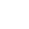 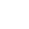 Innovación para la  Industria de la Defesa
Inversión
R$ 52,8
R$ 27,8 MM
2023 al 2026
R$ 25 MM
Post 2026
mil millones
173 Medidas	Institucionales
Perfeccionamiento del ambiente regulatorio y del licenciamiento ambiental:
marcos regulatorios (transporte, energía, gas natural, minería, movilidad)
eficiencia de las agencias reguladoras
Incentivos a la Transición ecológica:
combustibles bajo carbono	incentivo a la descarbonización
Expansión del Crédito e Incentivos Económicos:
ampliación del financiamiento de largo plazo	reducción de costo del crédito
nuevos instrumentos de crédito para proyectos estructurantes
Mejoramiento de los mecanismos de concesión y PPP:
sistema de garantías	apoyo a la estructuración de proyectos en los estados y municipios
Planeamiento, Gestión y Compras Públicas:
compras públicas y contenido nacional para la neoindustrialización
mejoría de los instrumentos de transferencia de la Unión
gov.br/casacivil/novopac